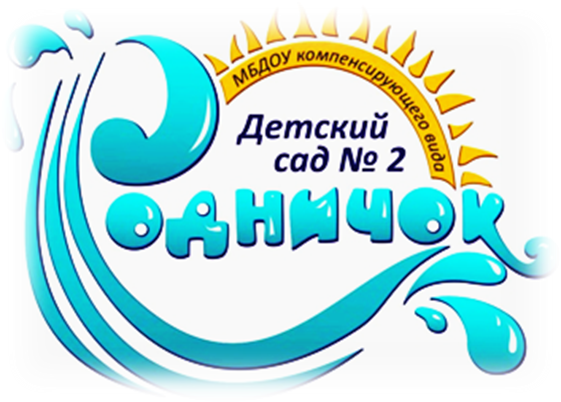 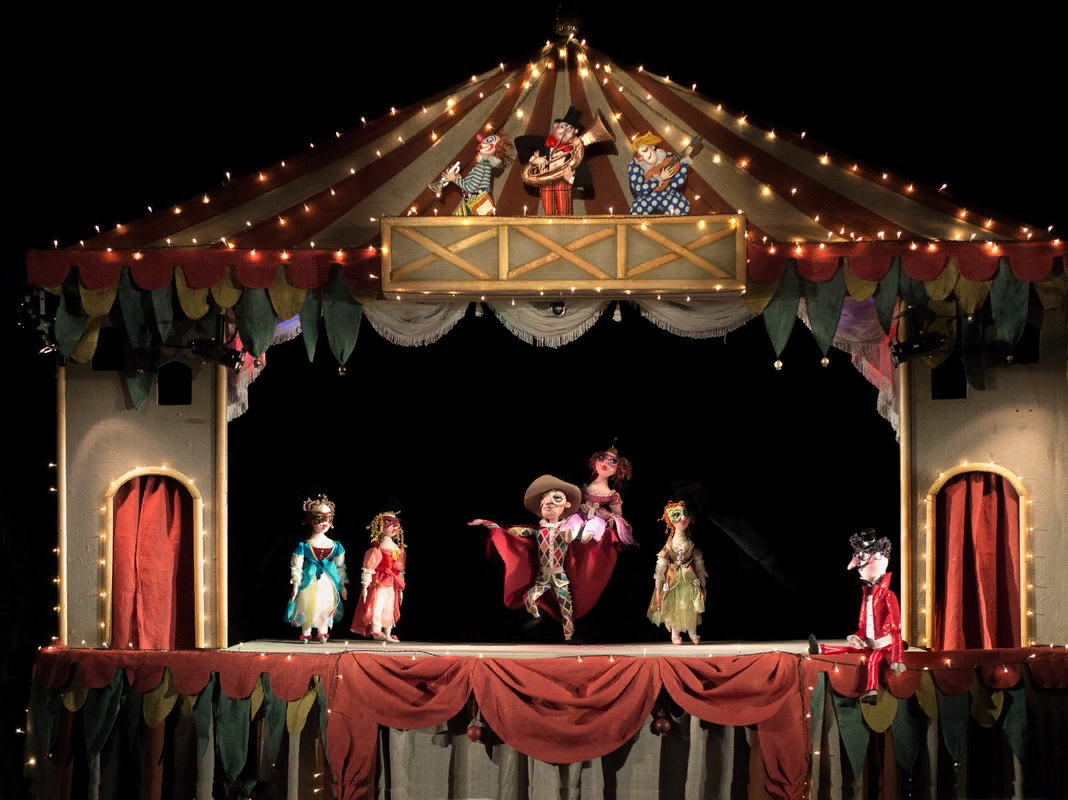 Знакомство с кукольным театром
Подготовил
Воспитатель 
старше-подготовительной группы 
 Насоновская Ирина Павловна
Г.о. Мытищи
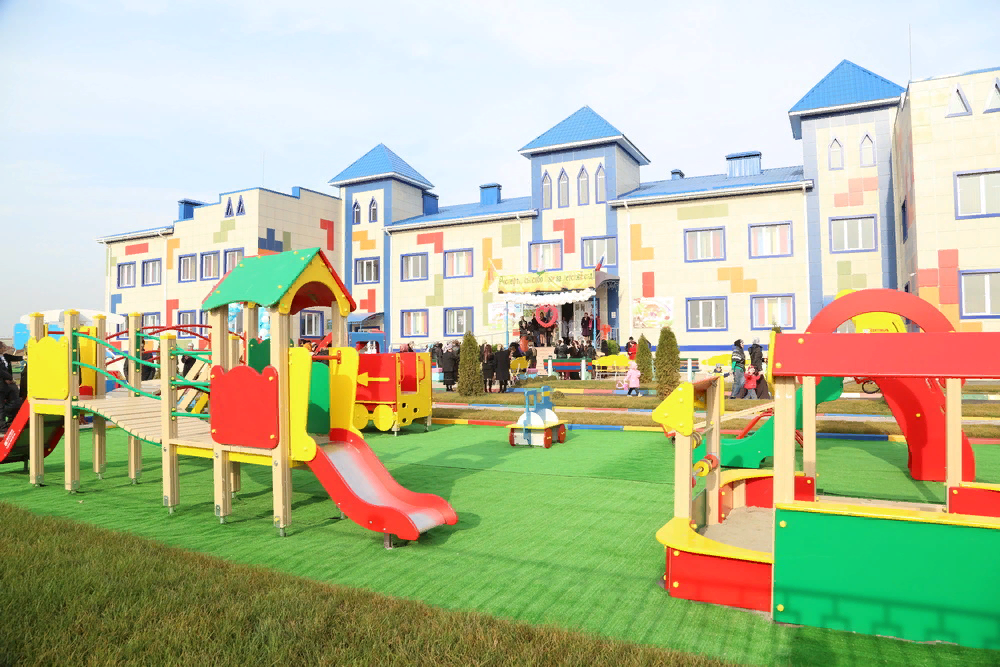 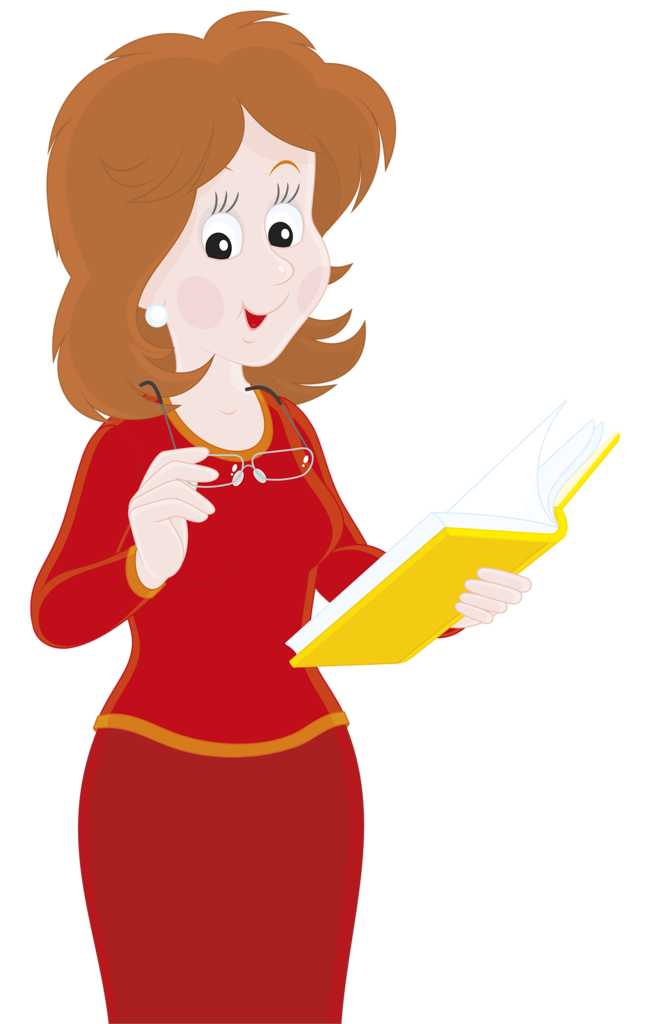 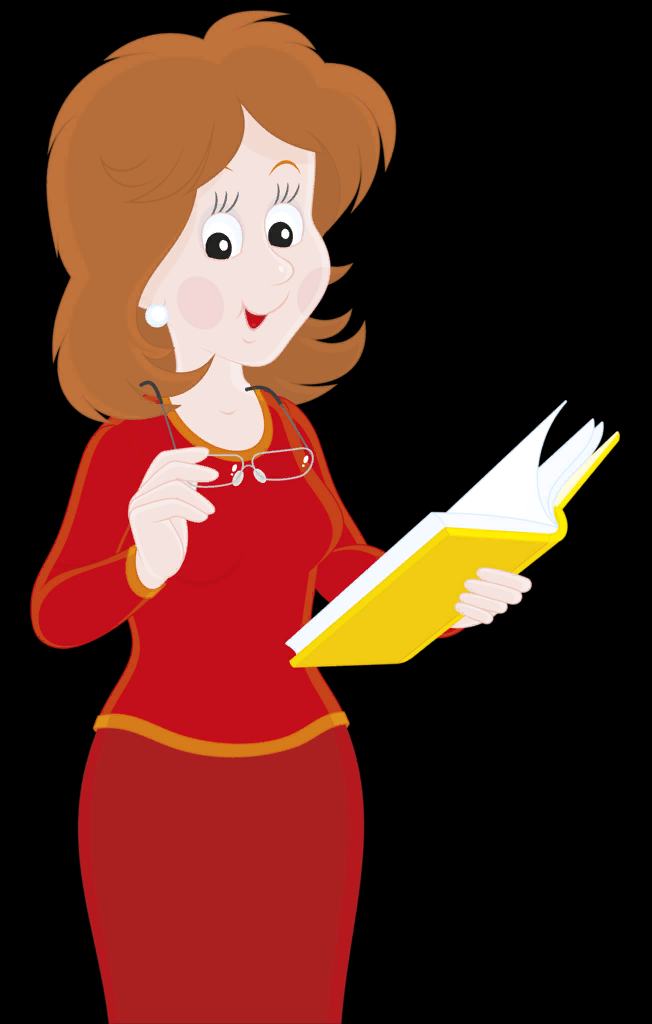 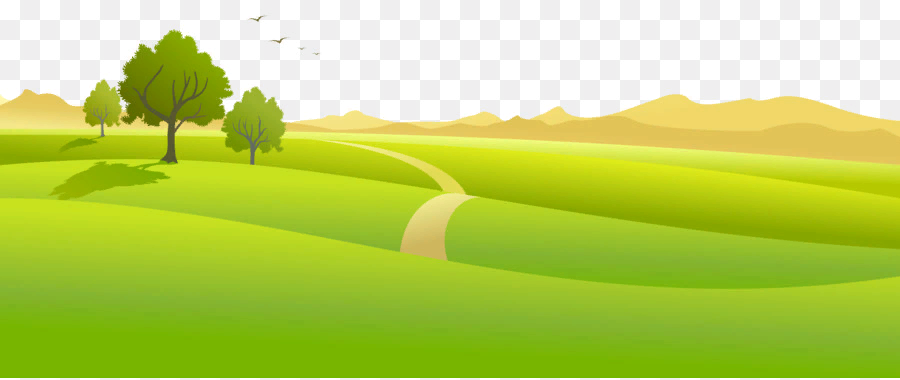 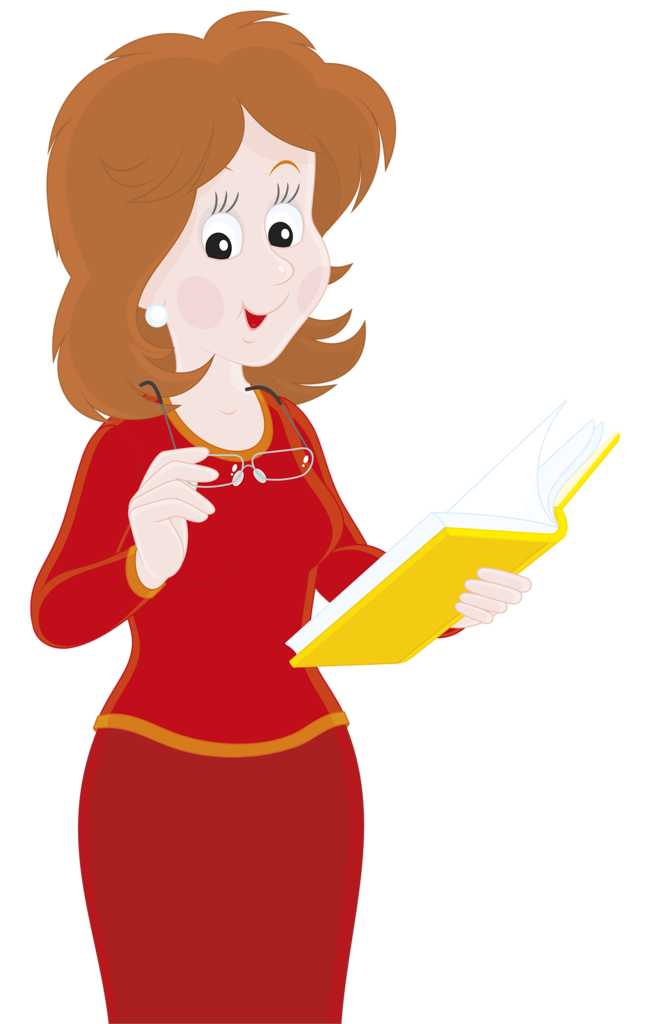 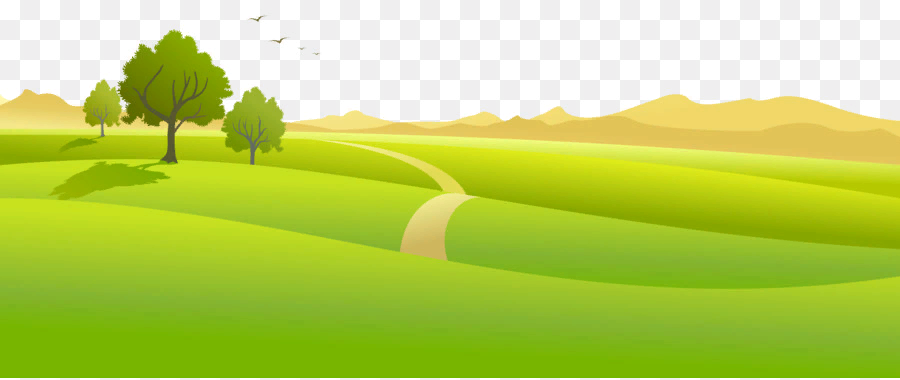 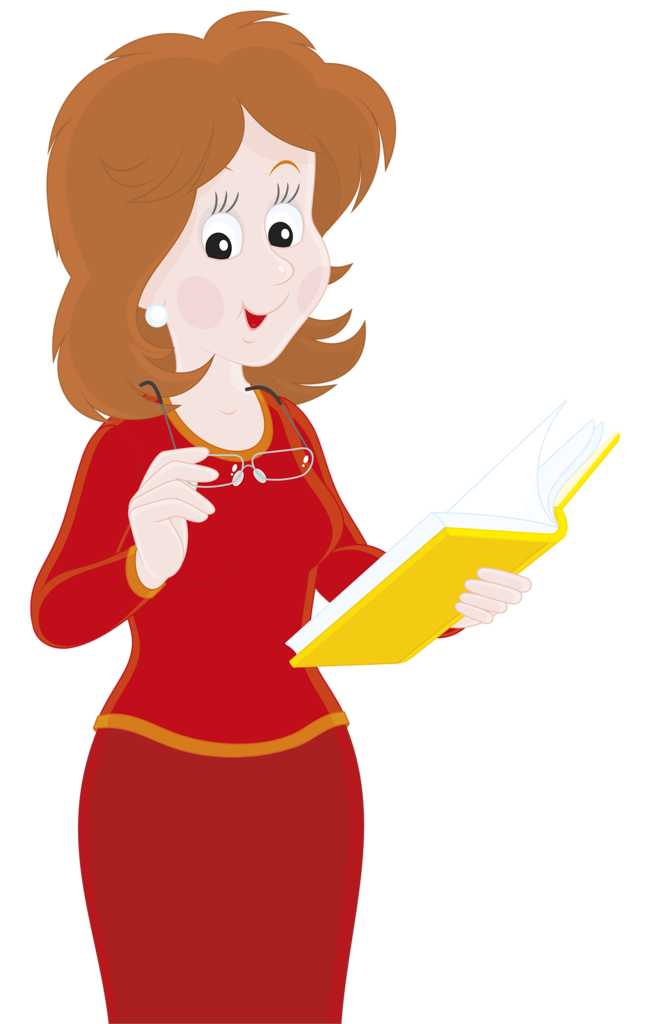 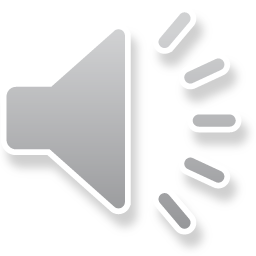 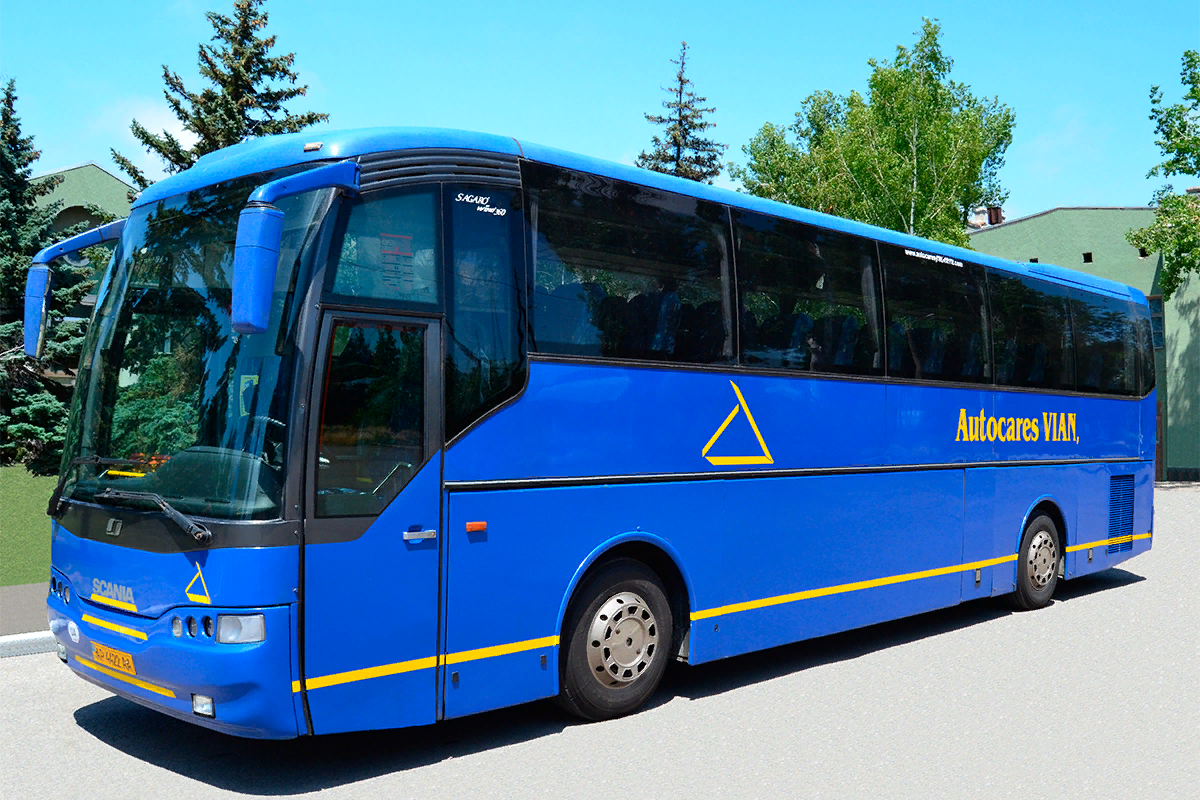 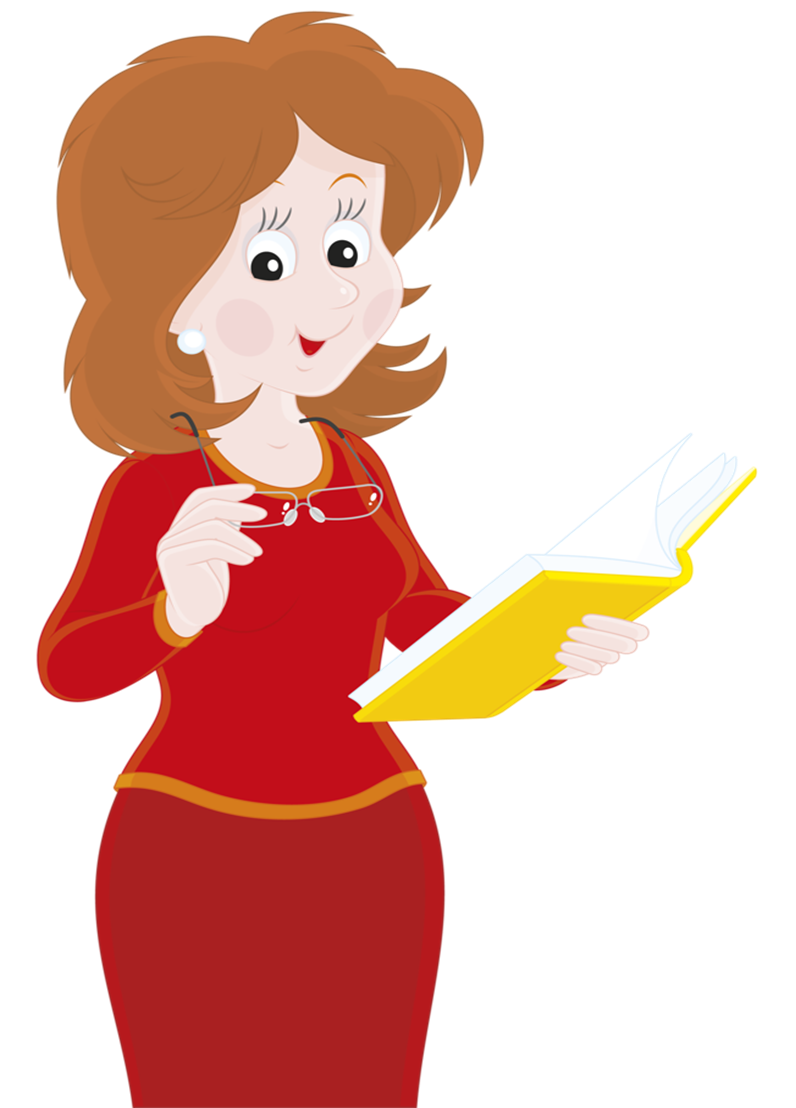 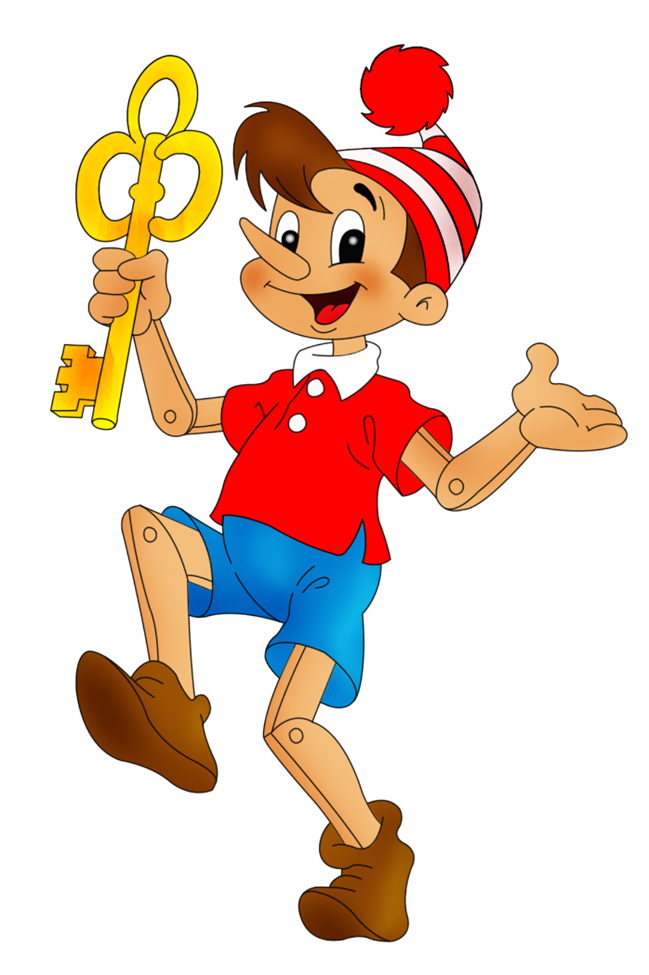 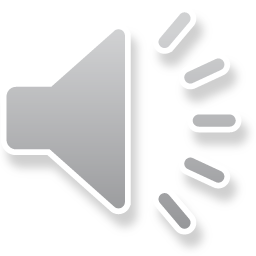 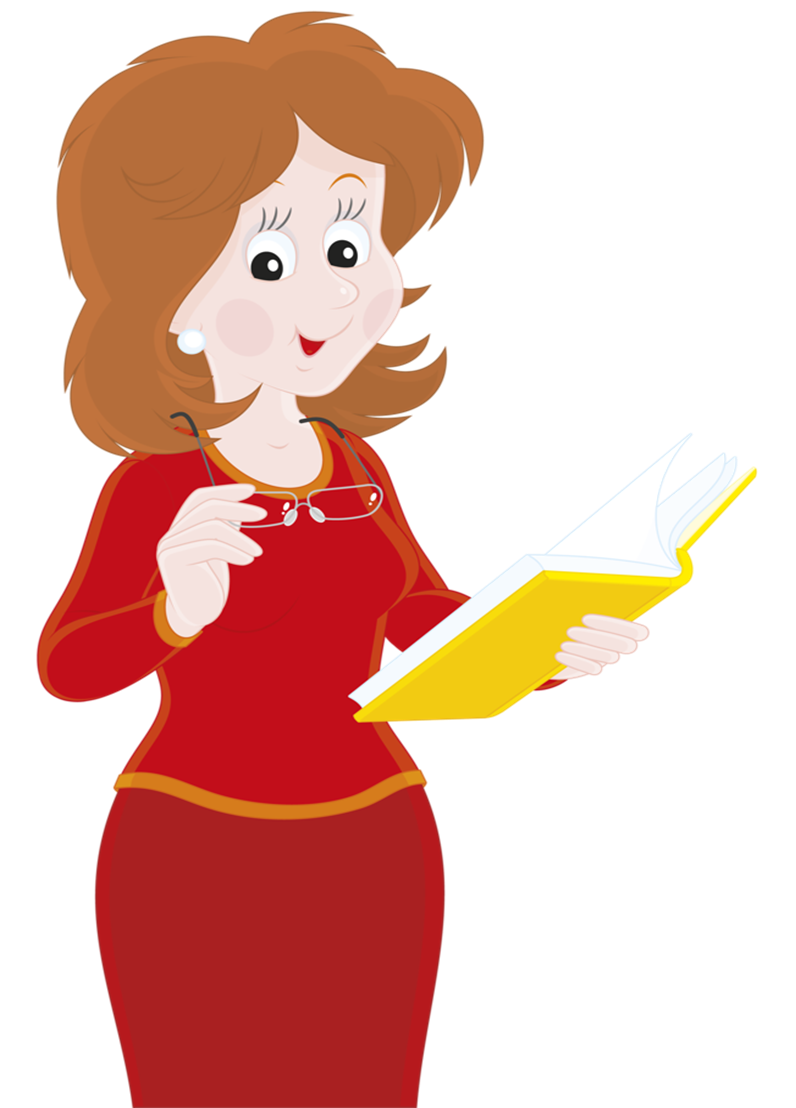 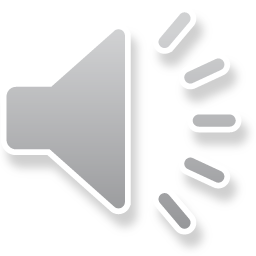 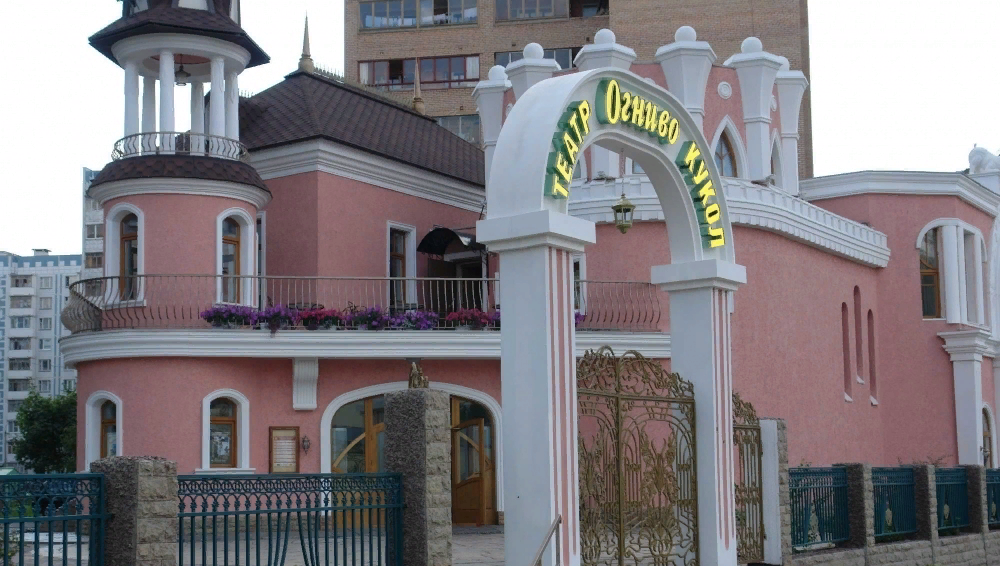 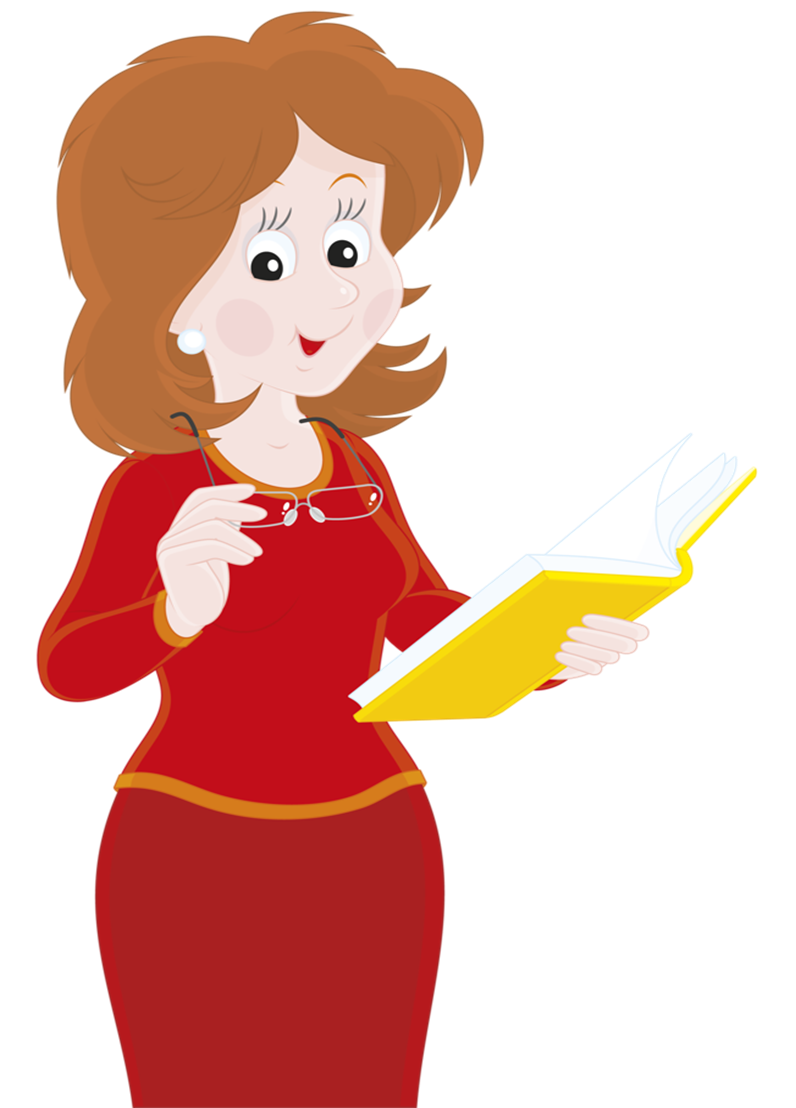 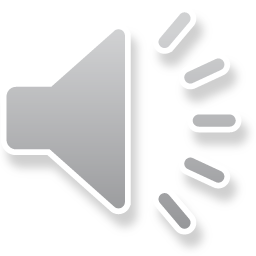 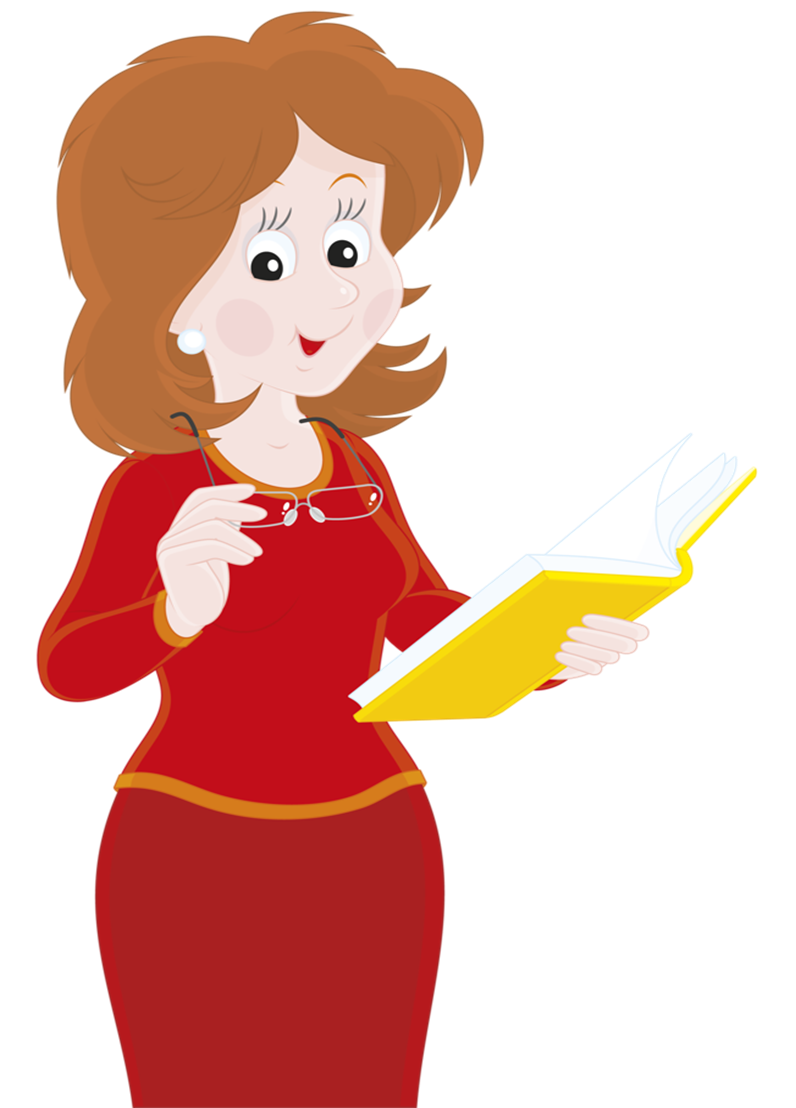 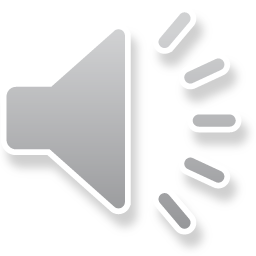 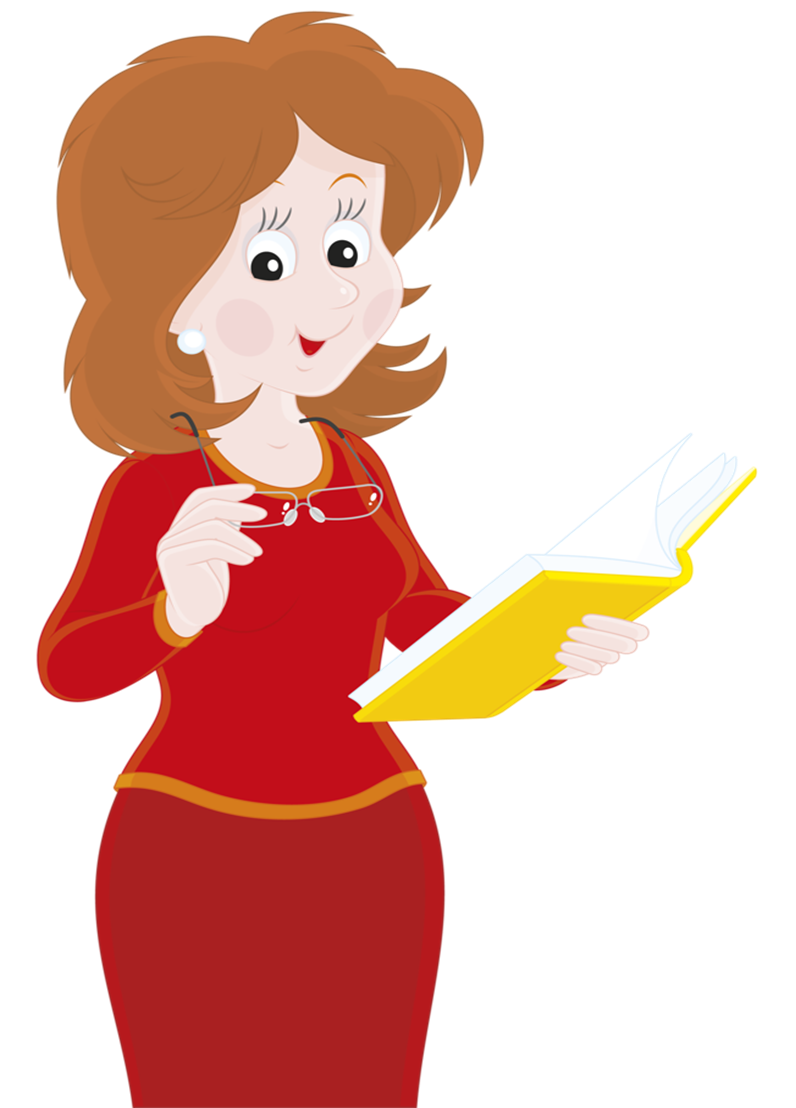 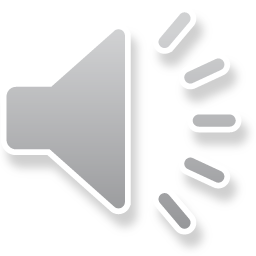 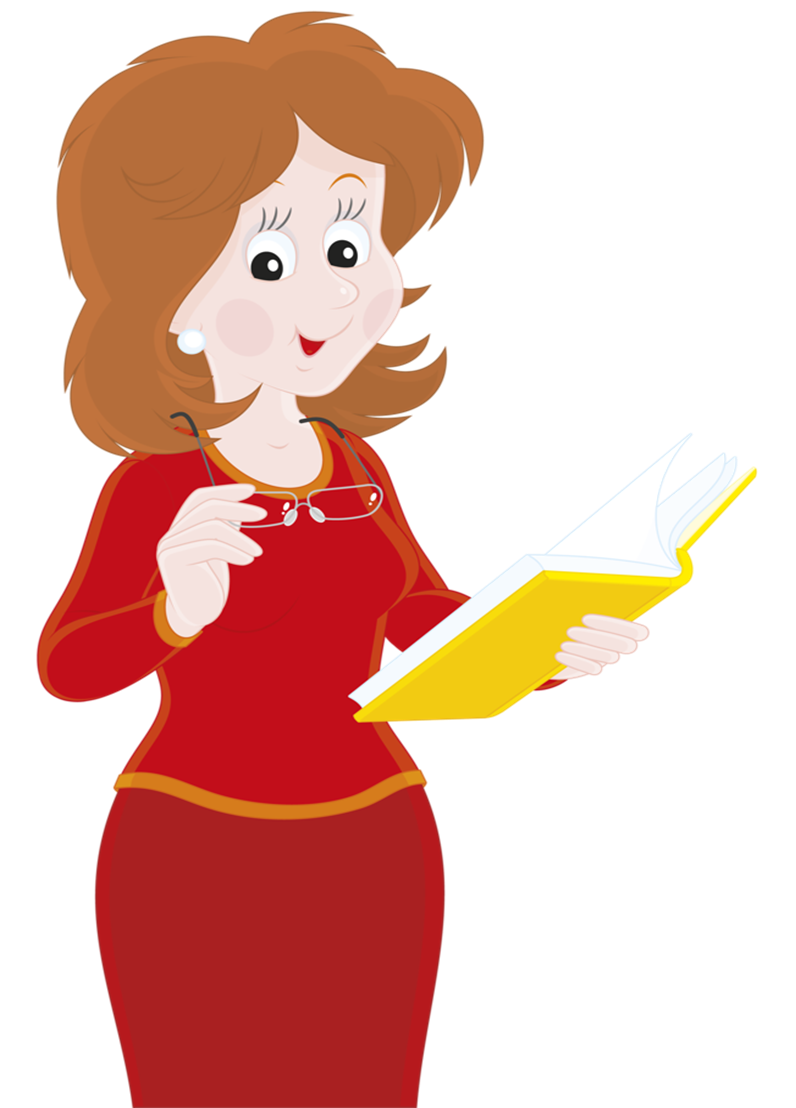 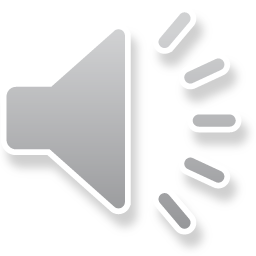 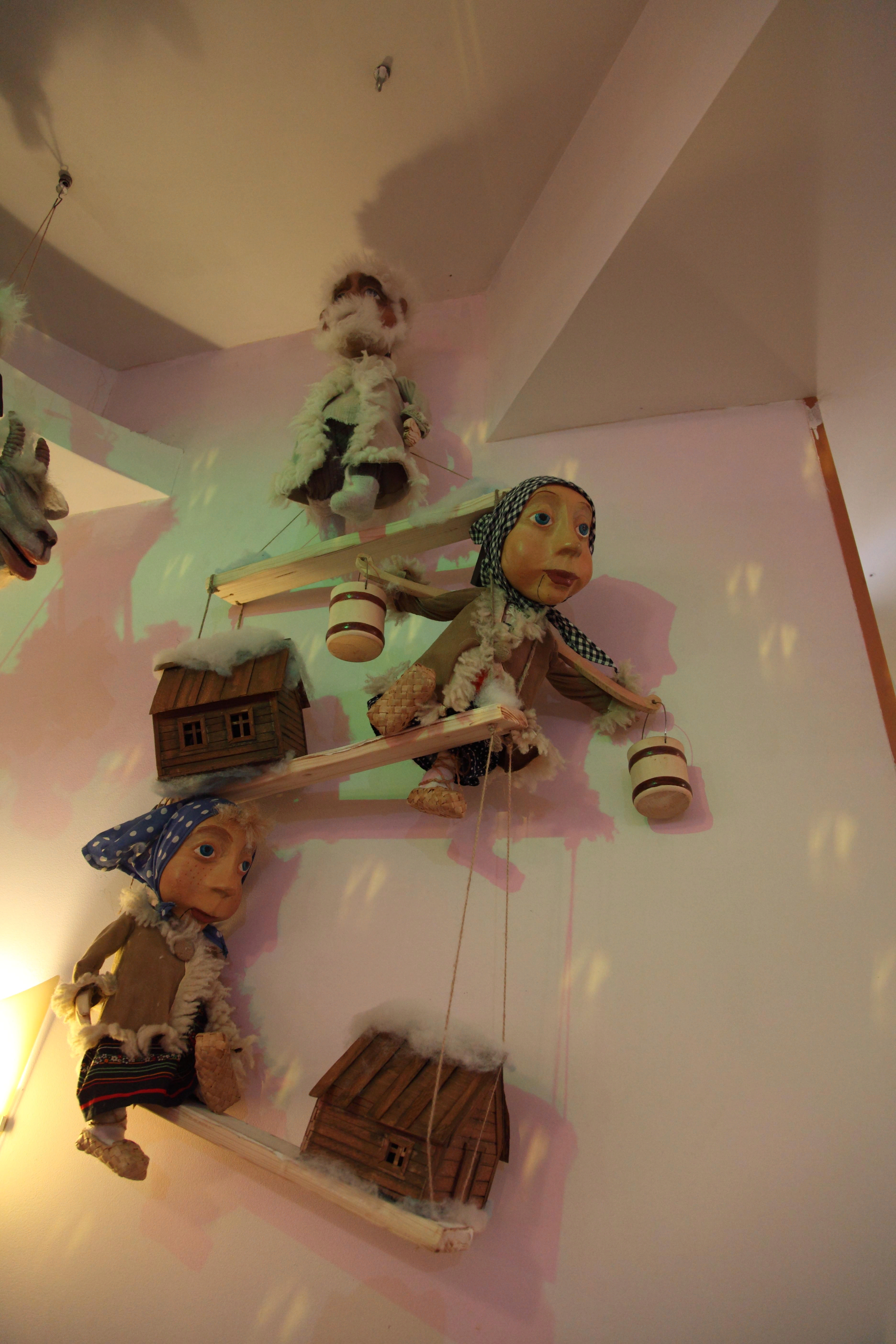 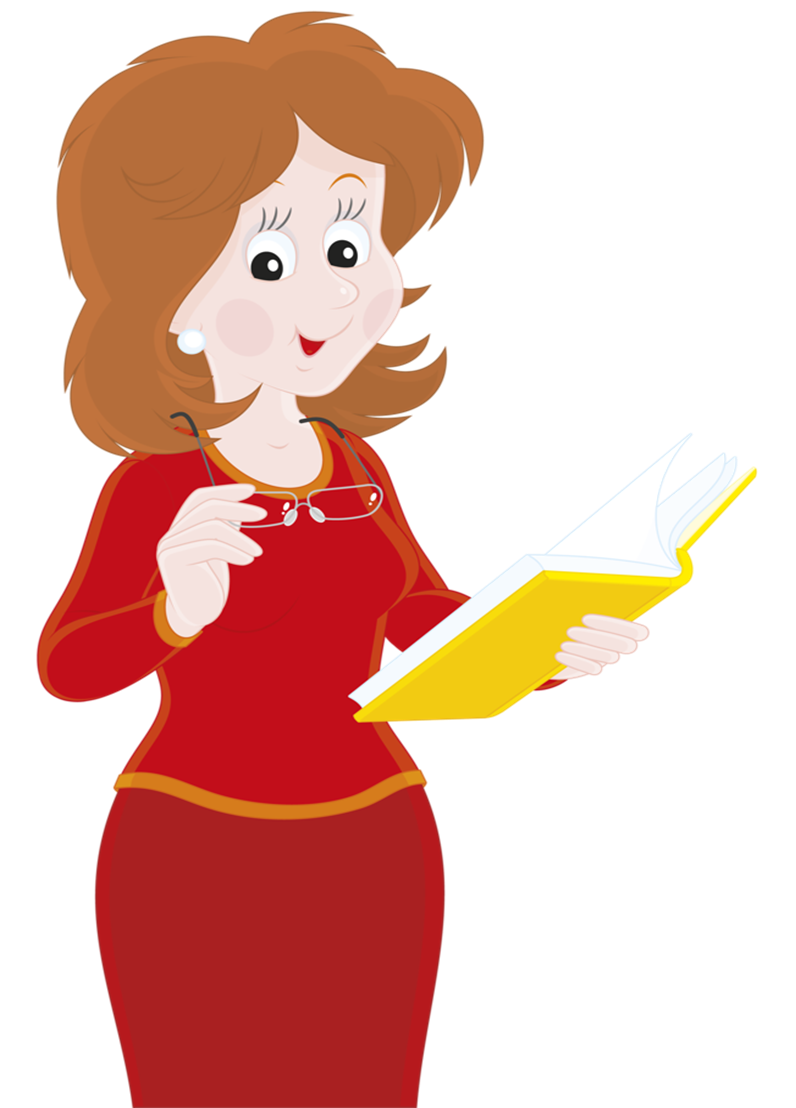 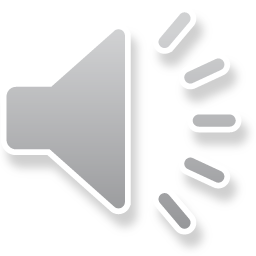 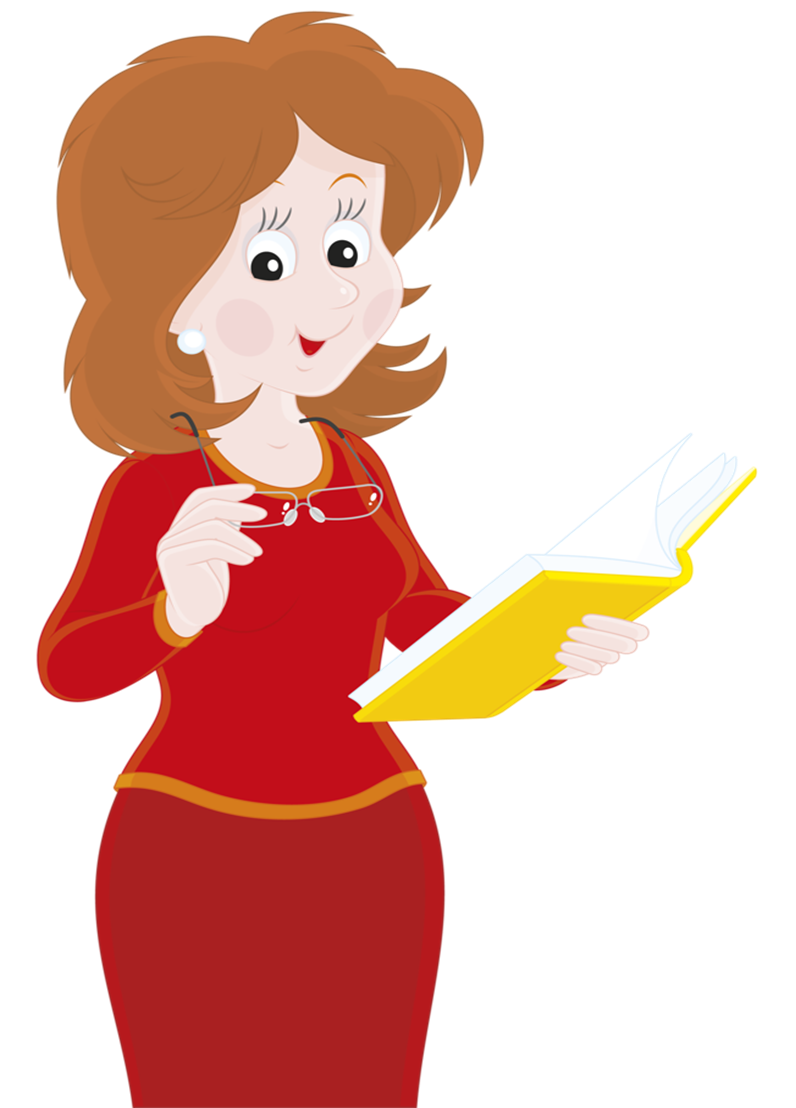 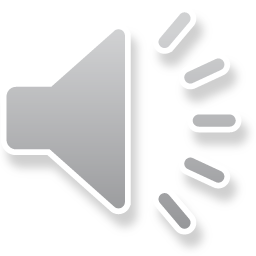 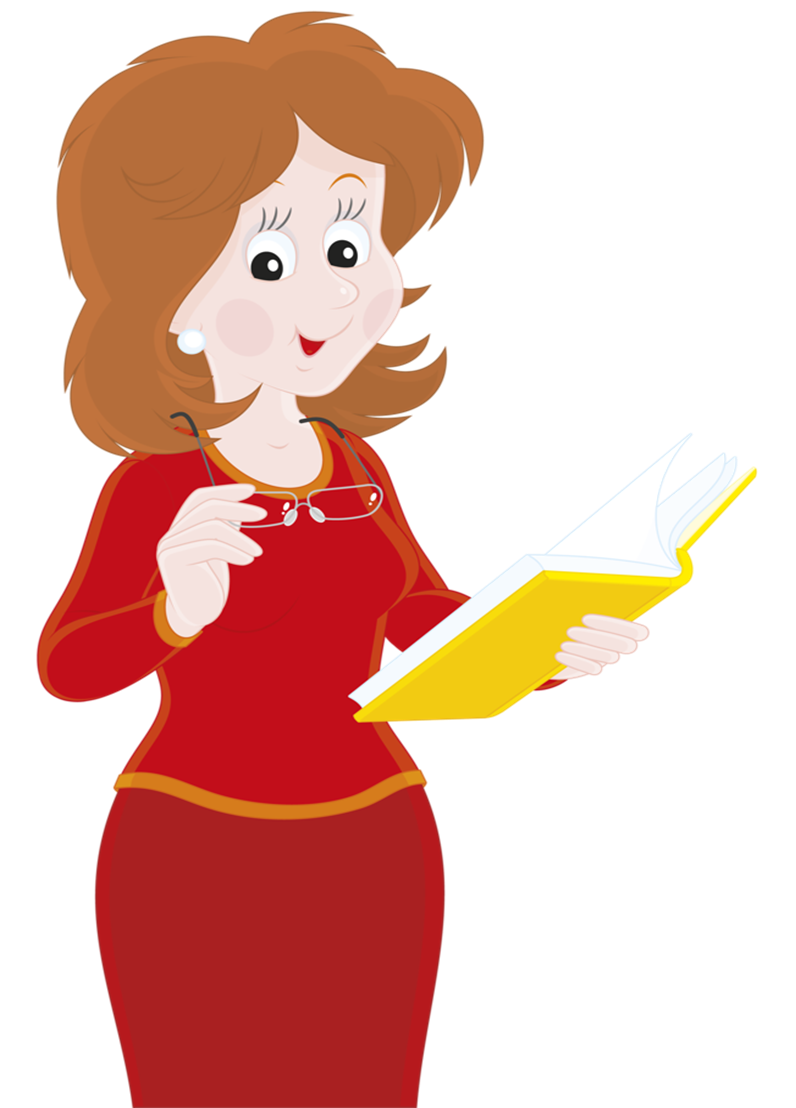 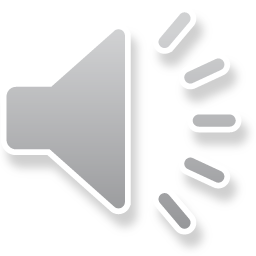 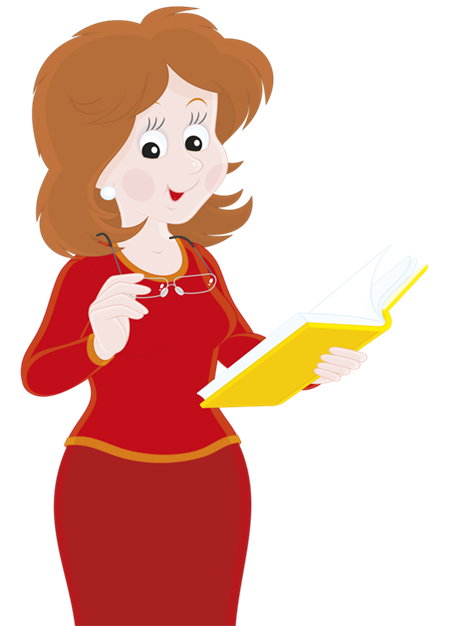 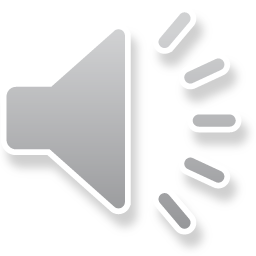 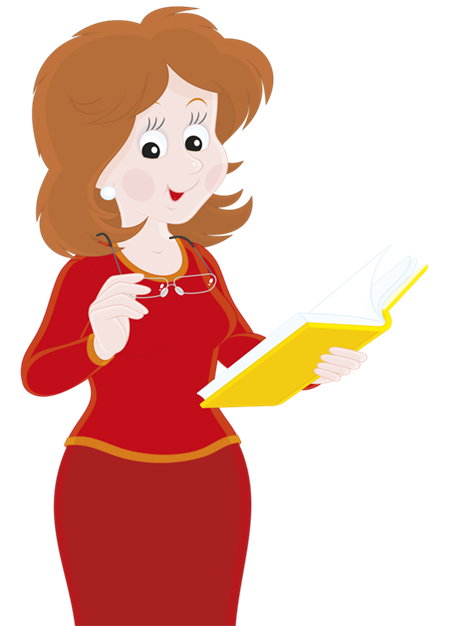 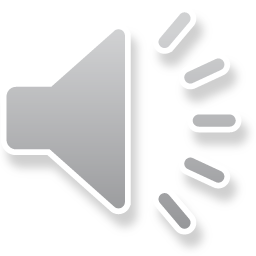 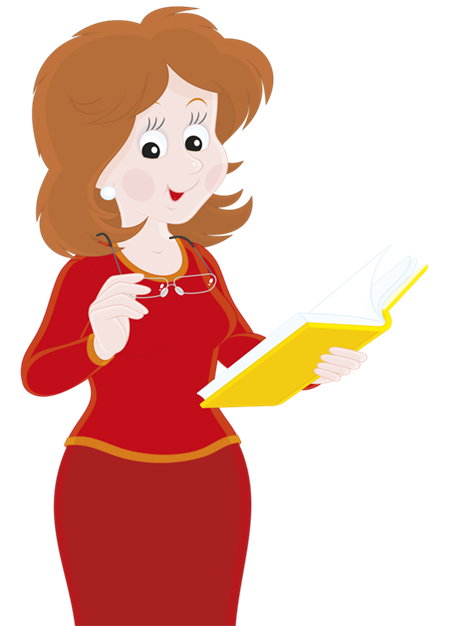 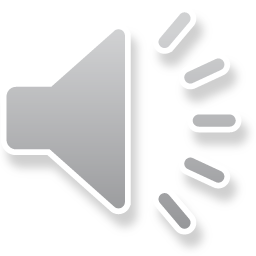 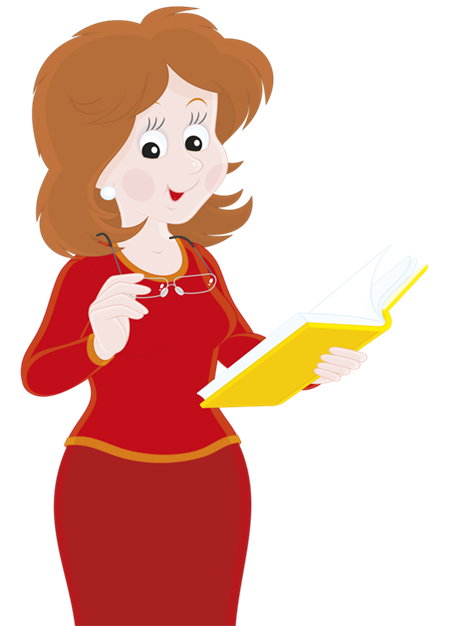 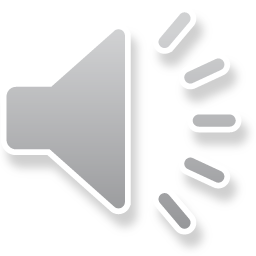 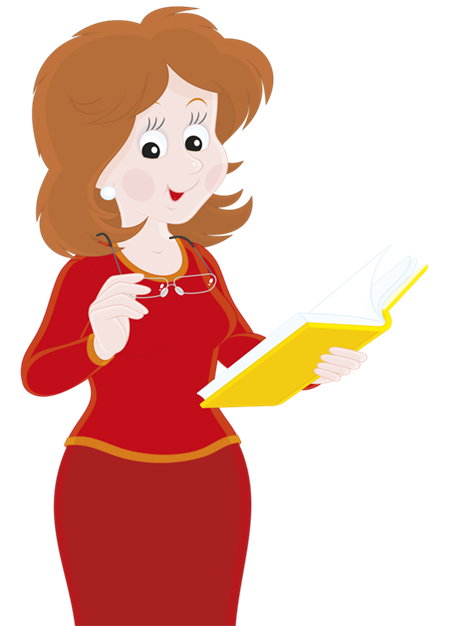 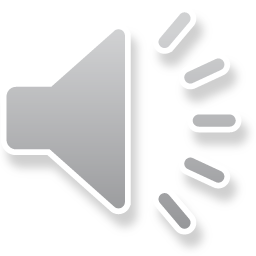 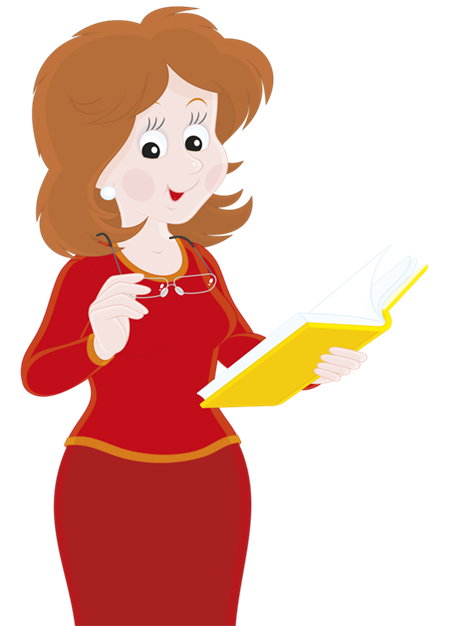 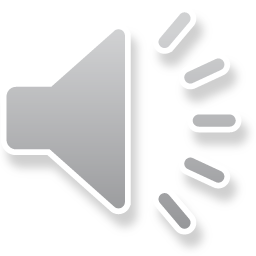 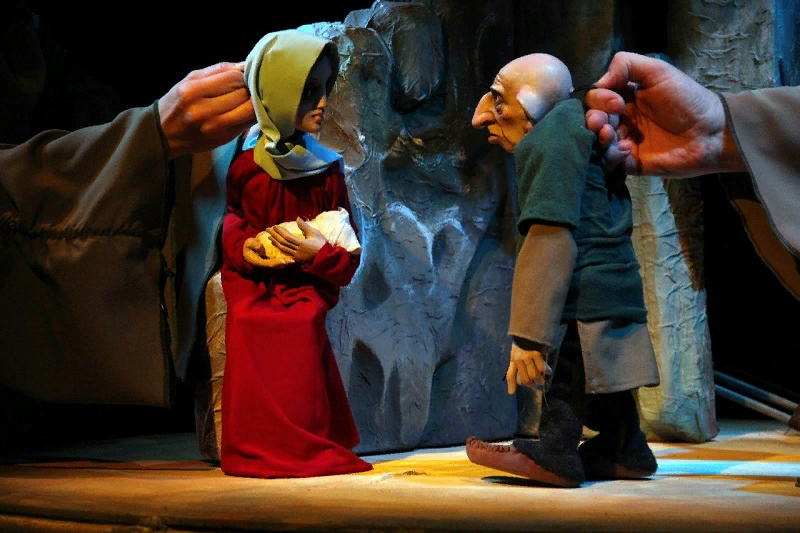 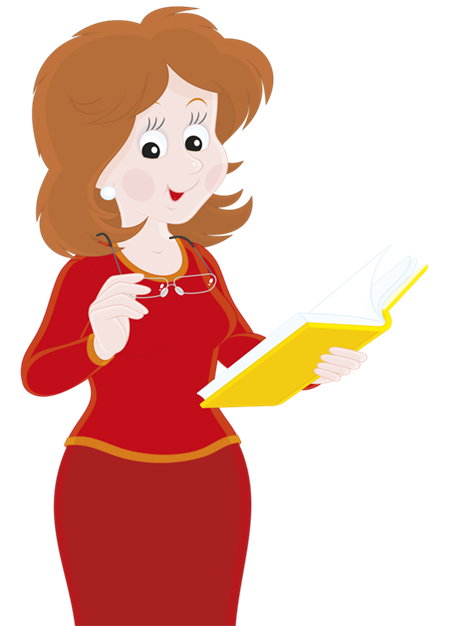 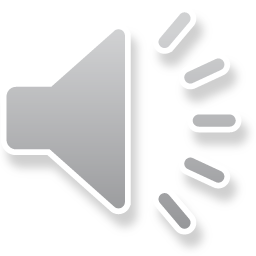 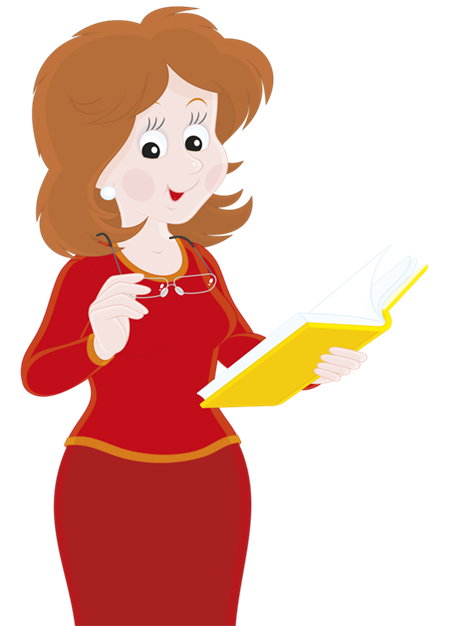 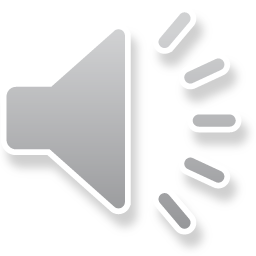 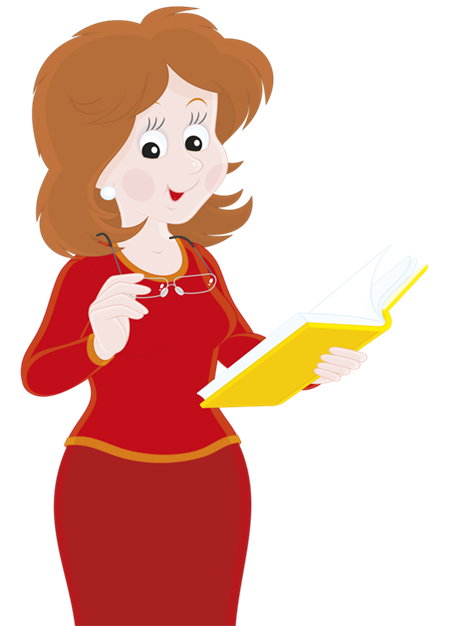 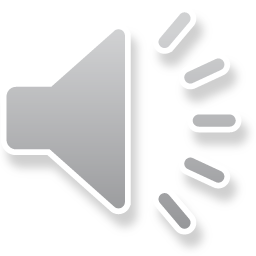 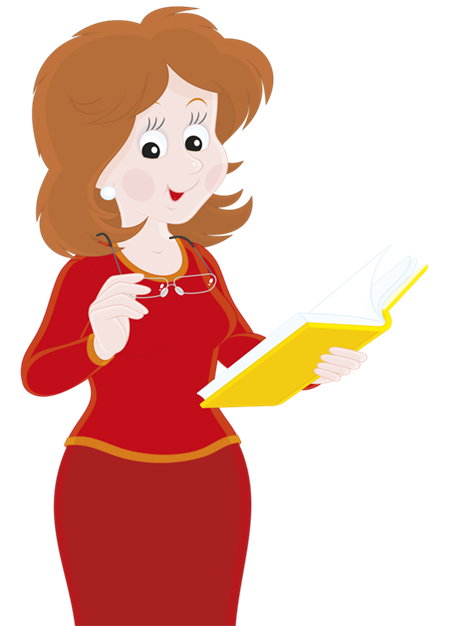 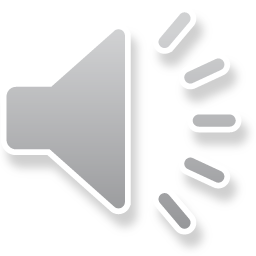 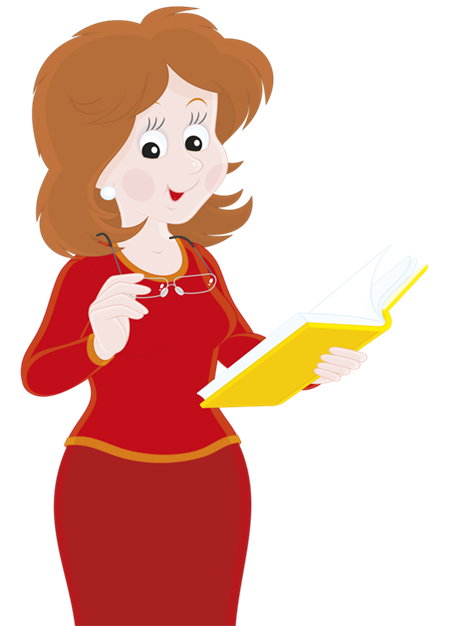 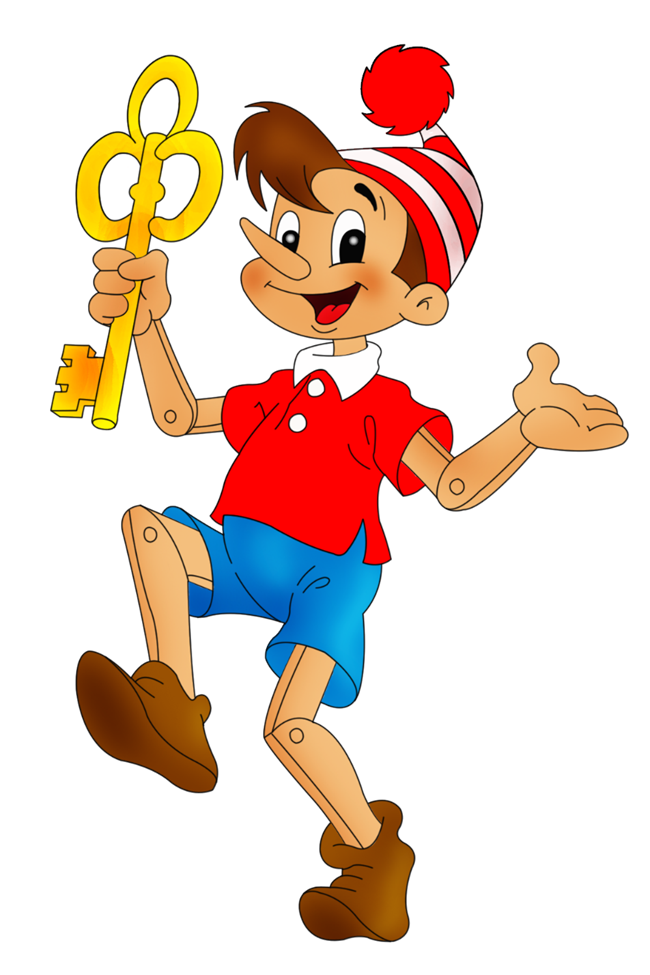 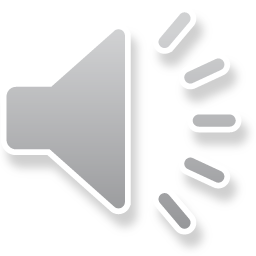 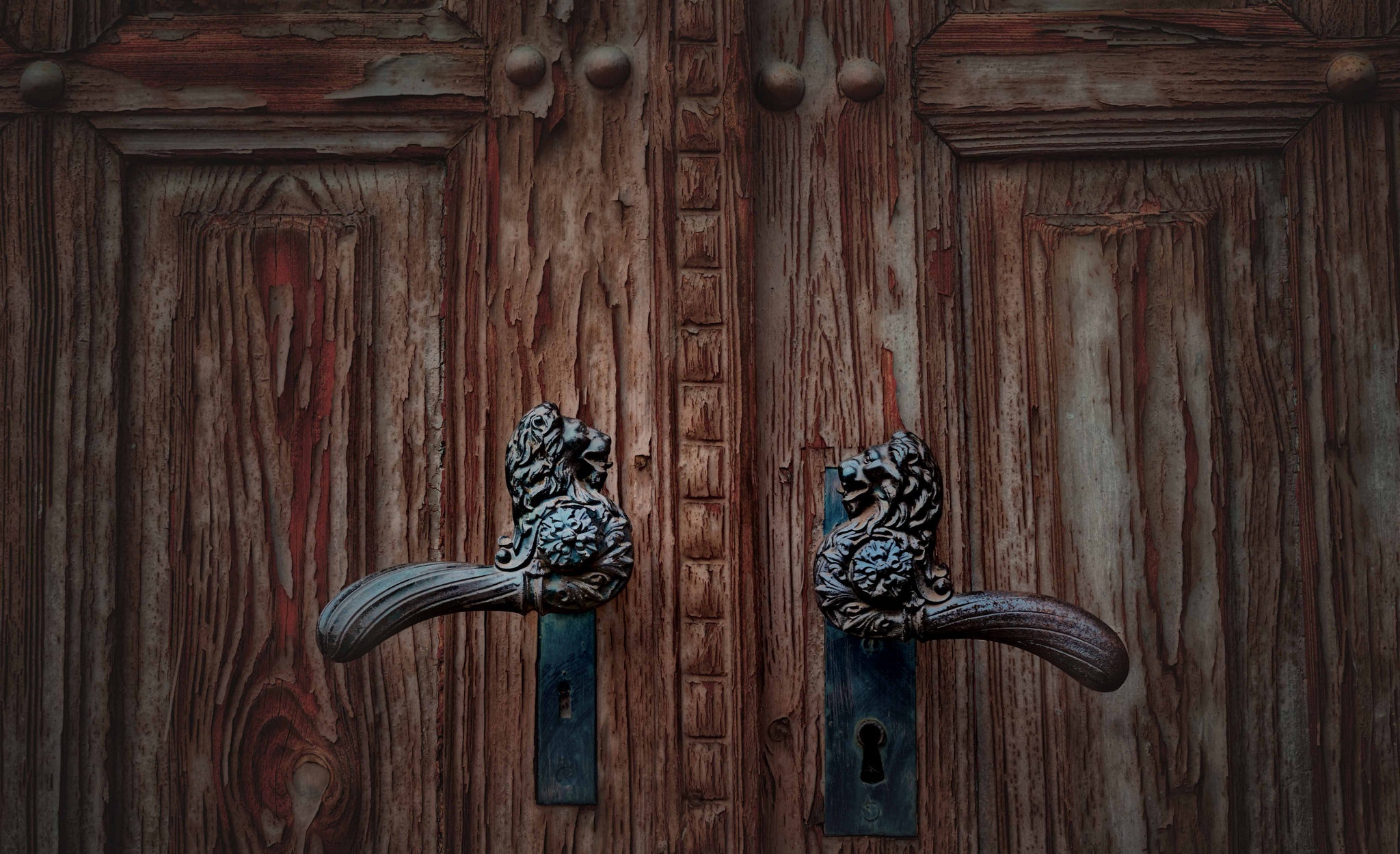 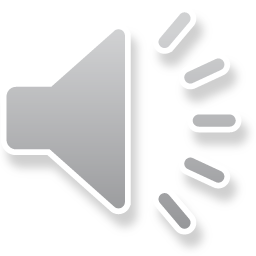 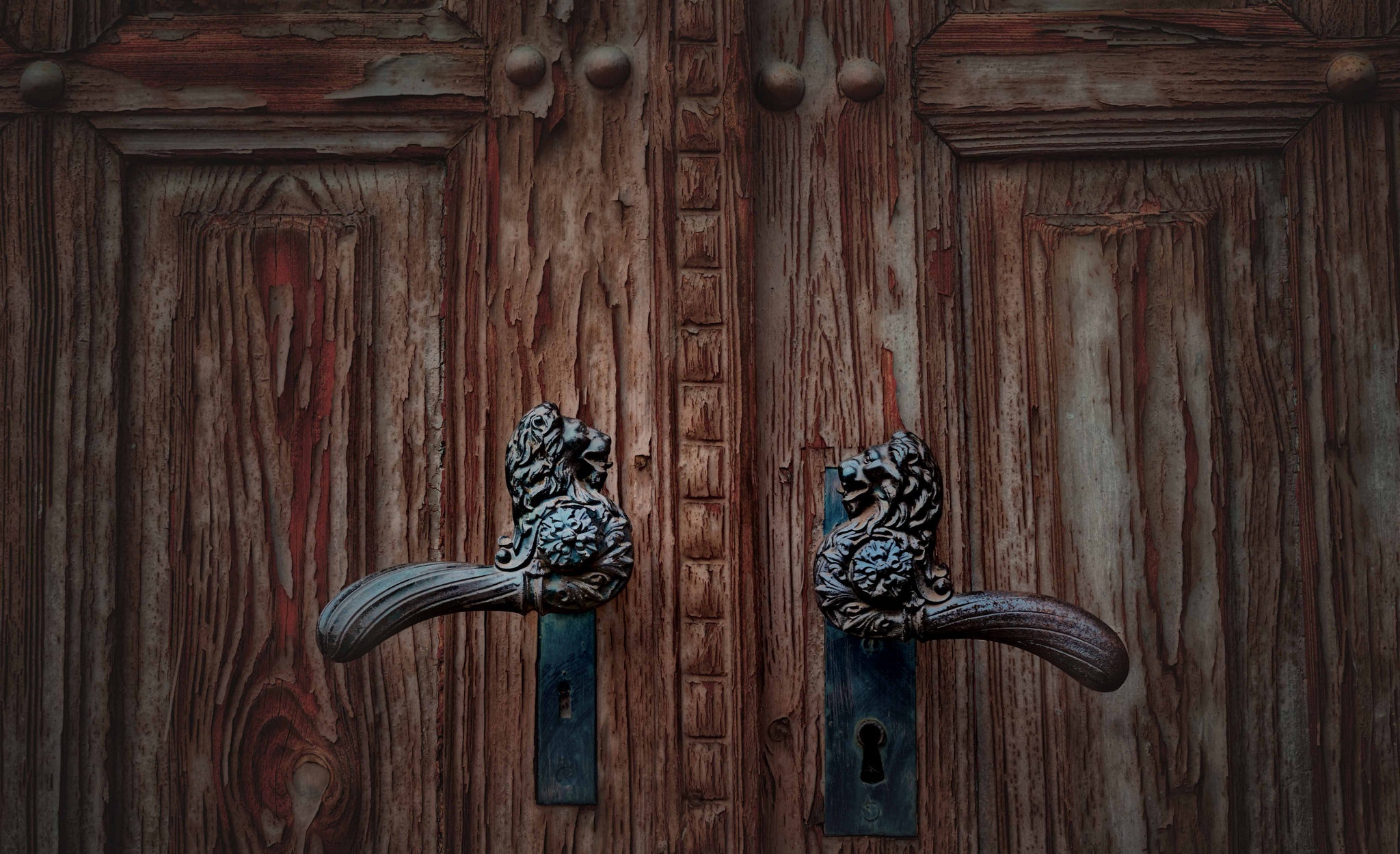 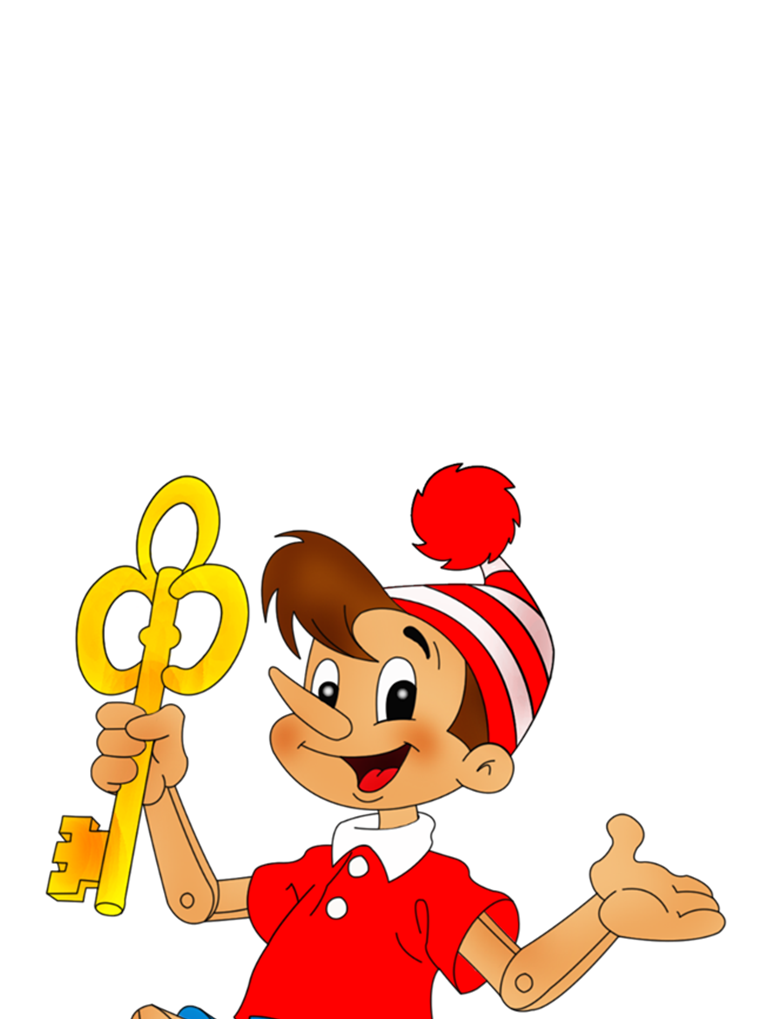 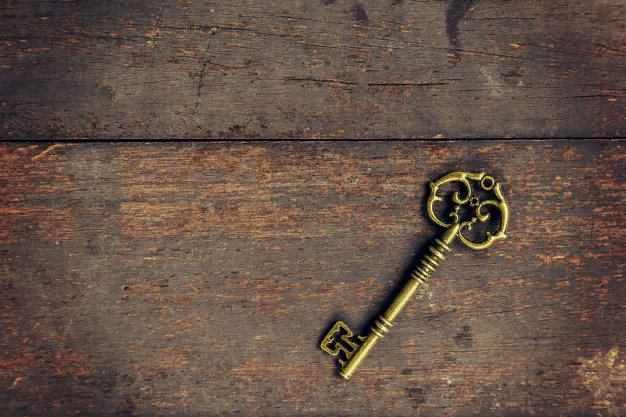 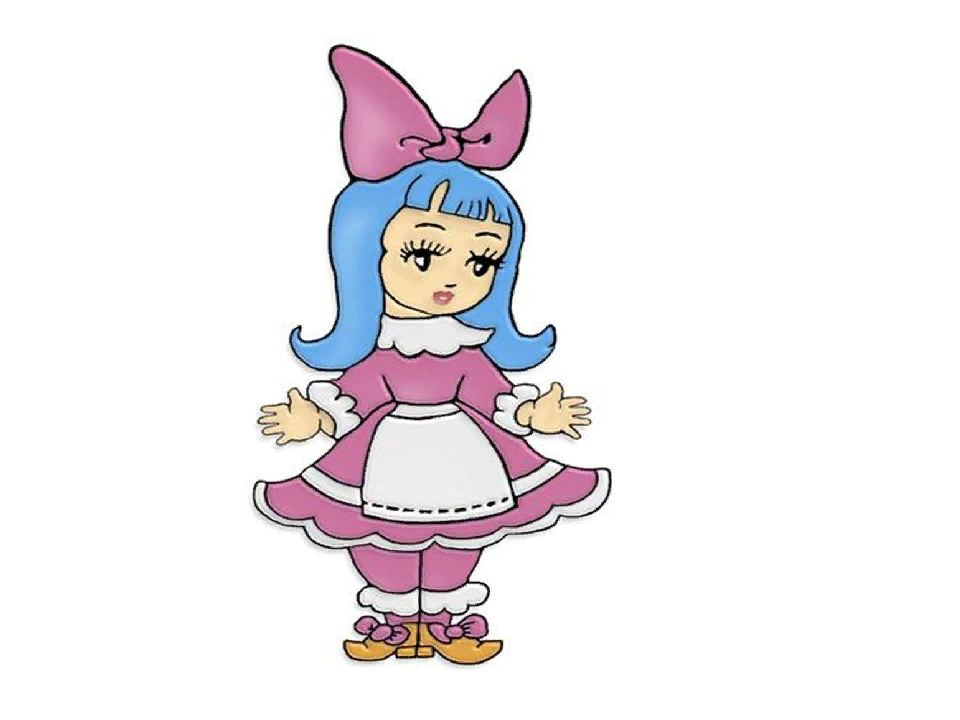 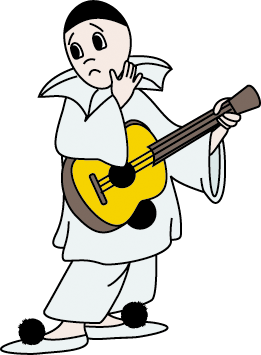 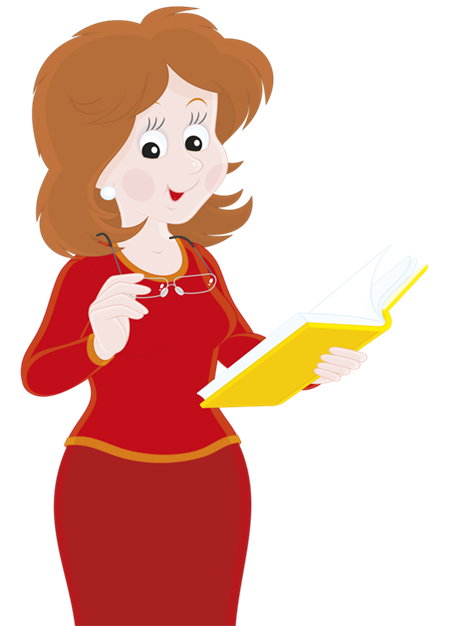 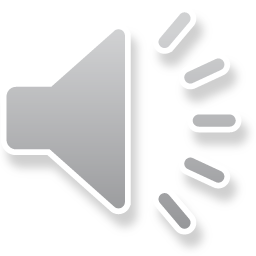 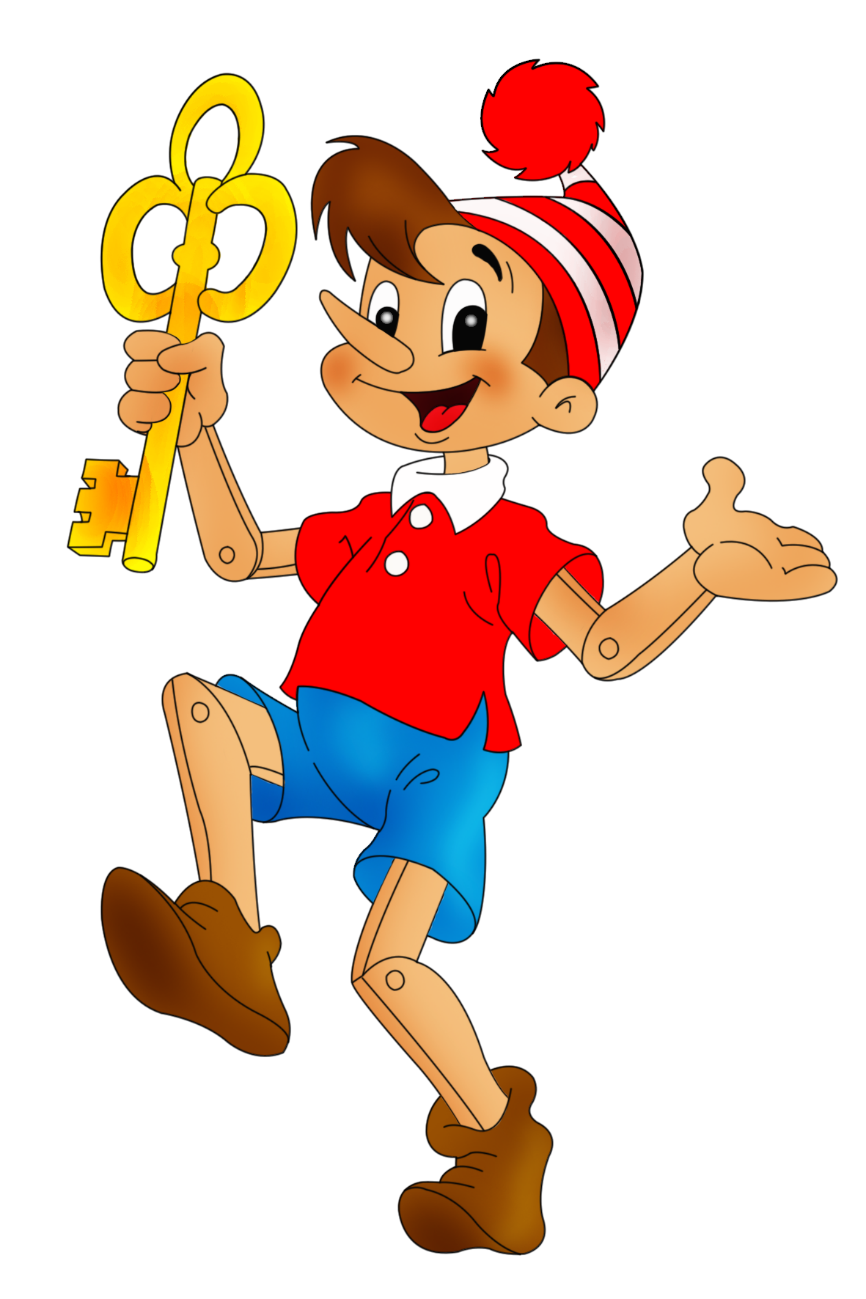 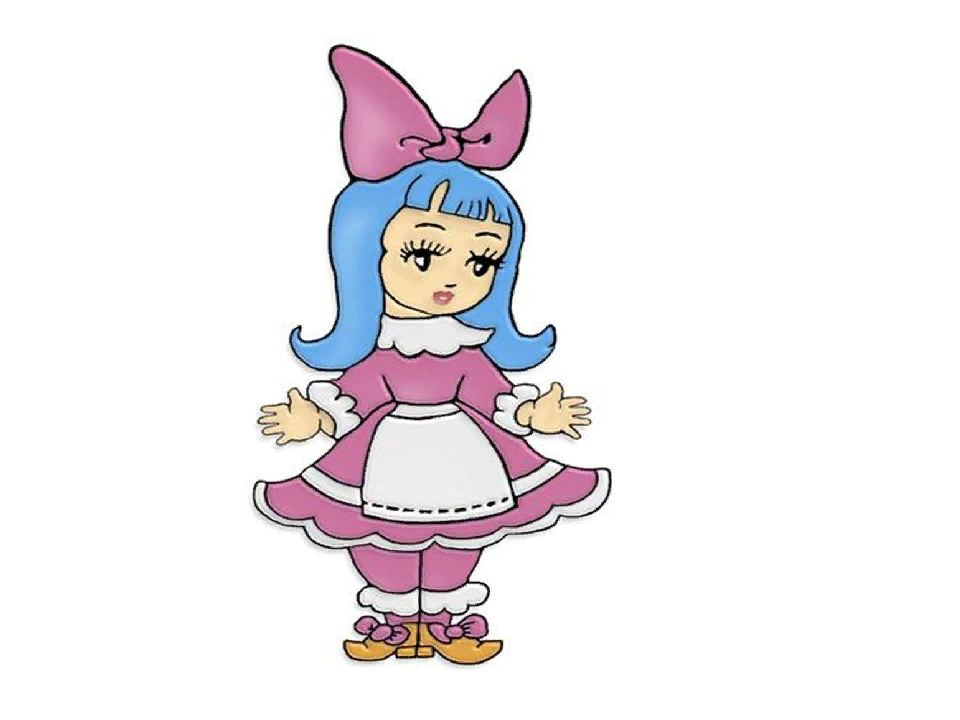 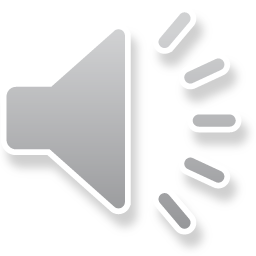 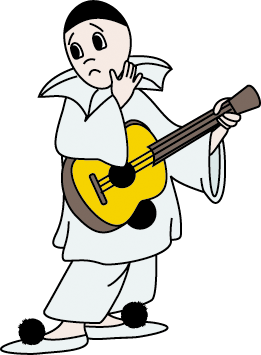 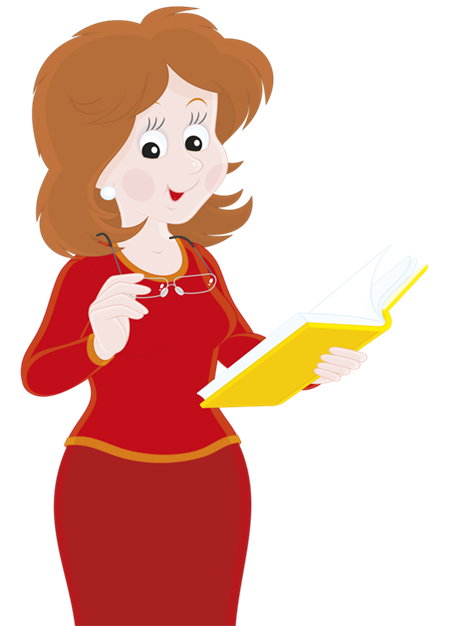 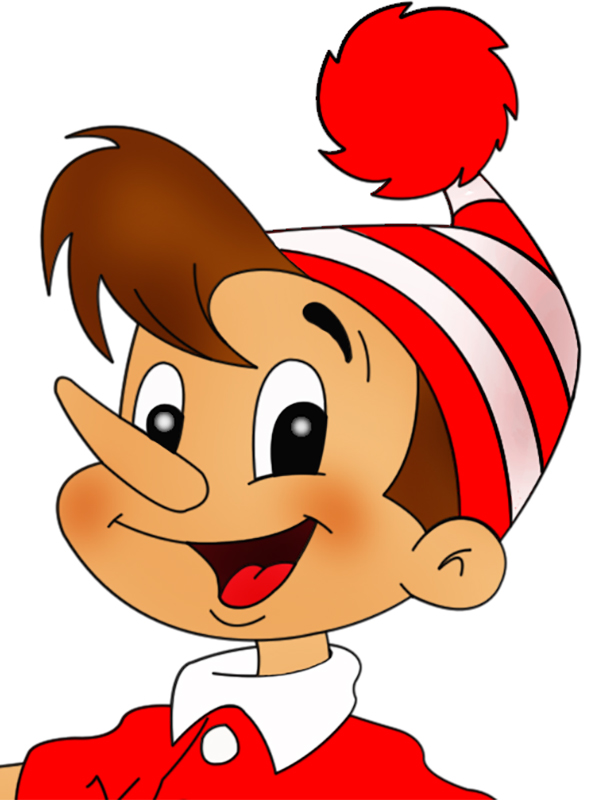 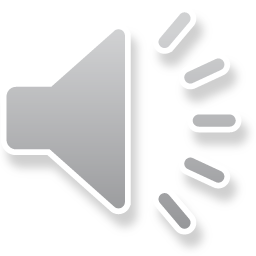 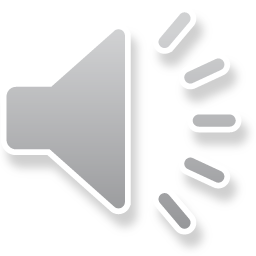 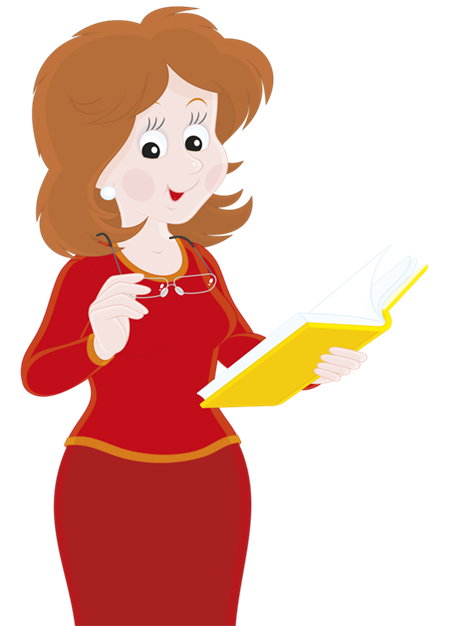 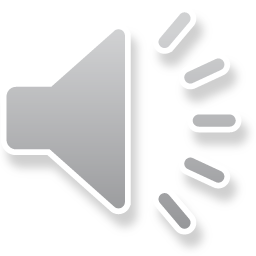 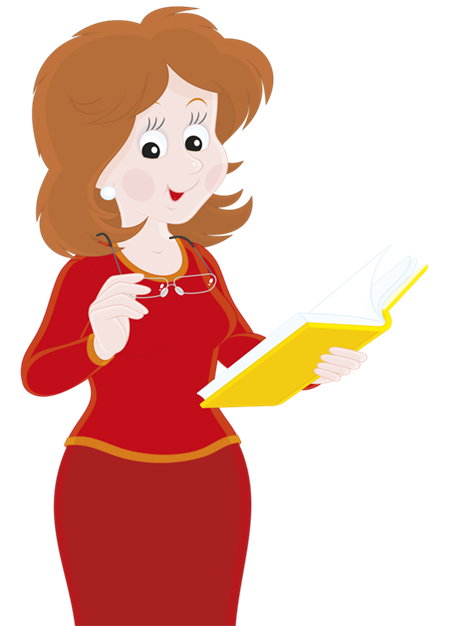 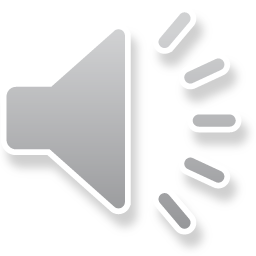 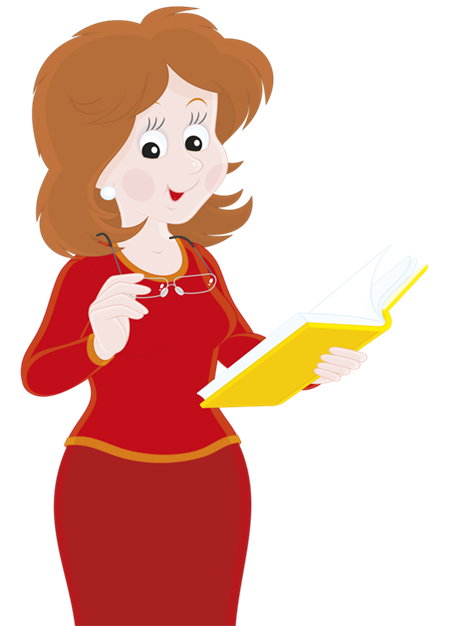 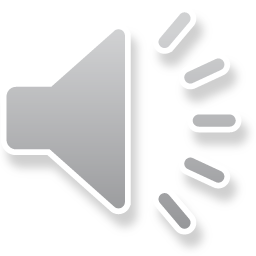